Limiting value of a sequence
Intelligent Practice
Silent 
Teacher
Narration
Your Turn
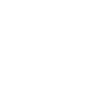 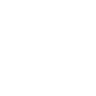 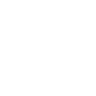 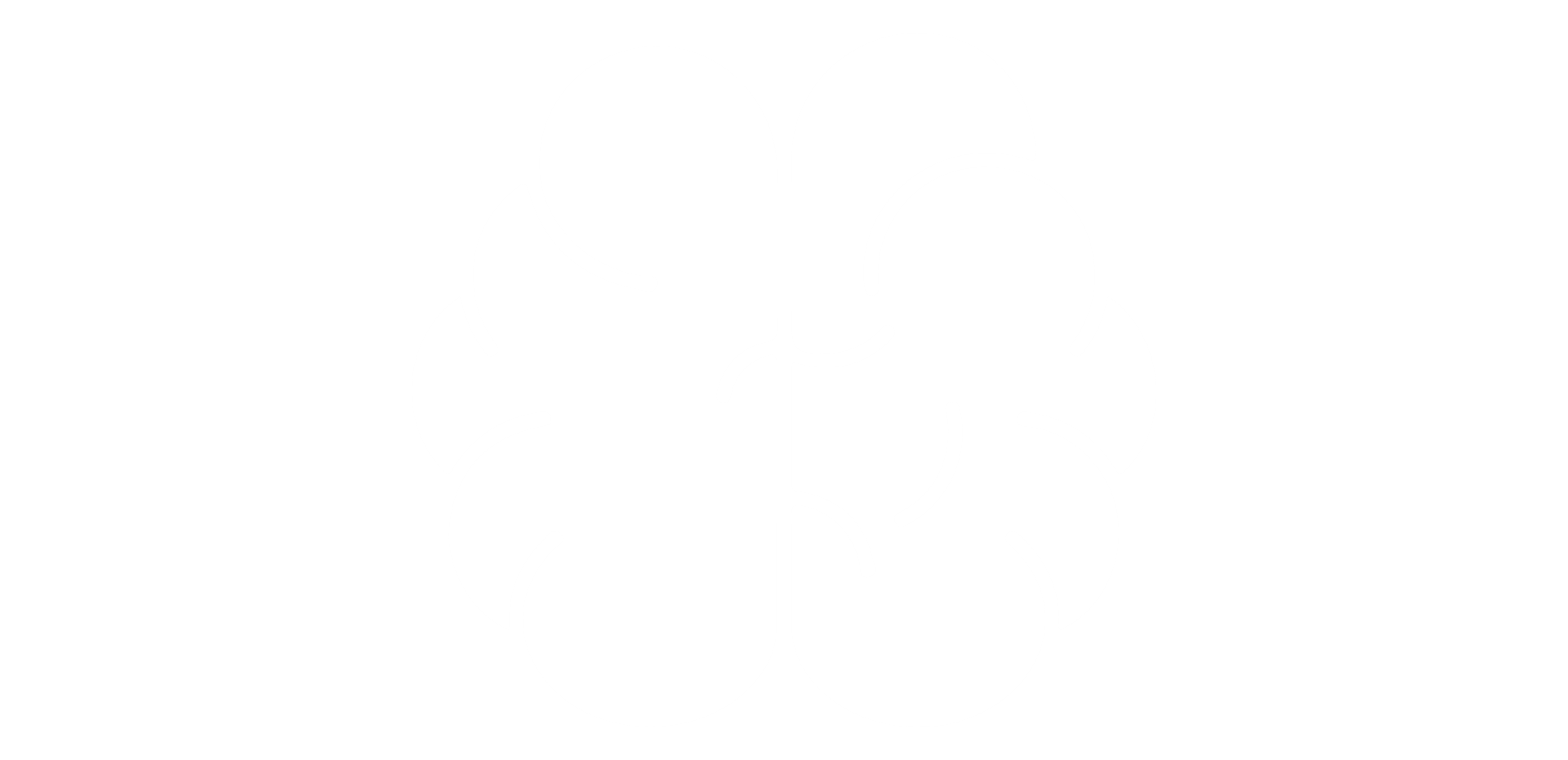 Practice
Worked Example
Your Turn
@DCol_Maths
@DCol_Maths
@DCol_Maths